第9章  统计
章末综合提升
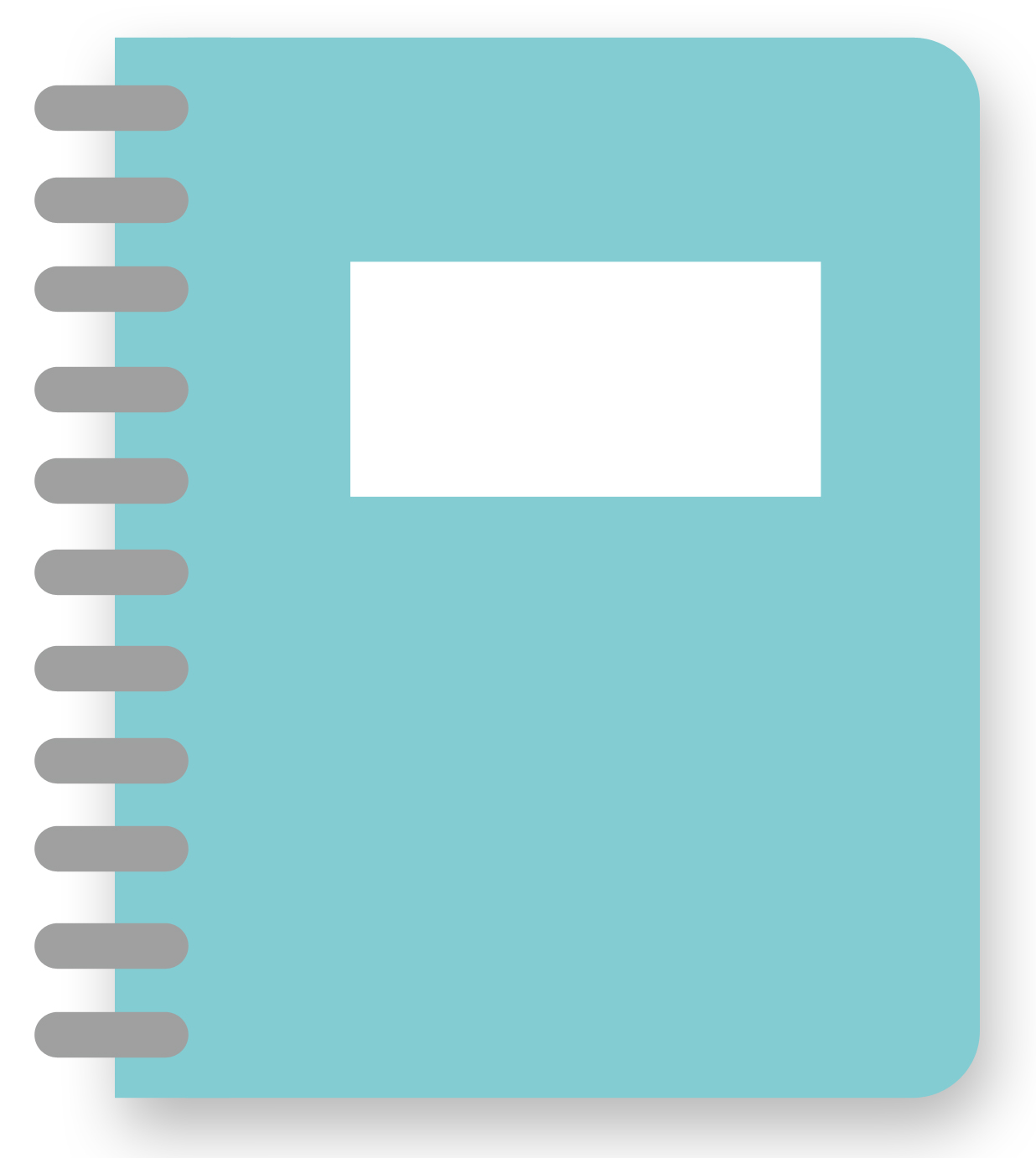 知识梳理
NO.1
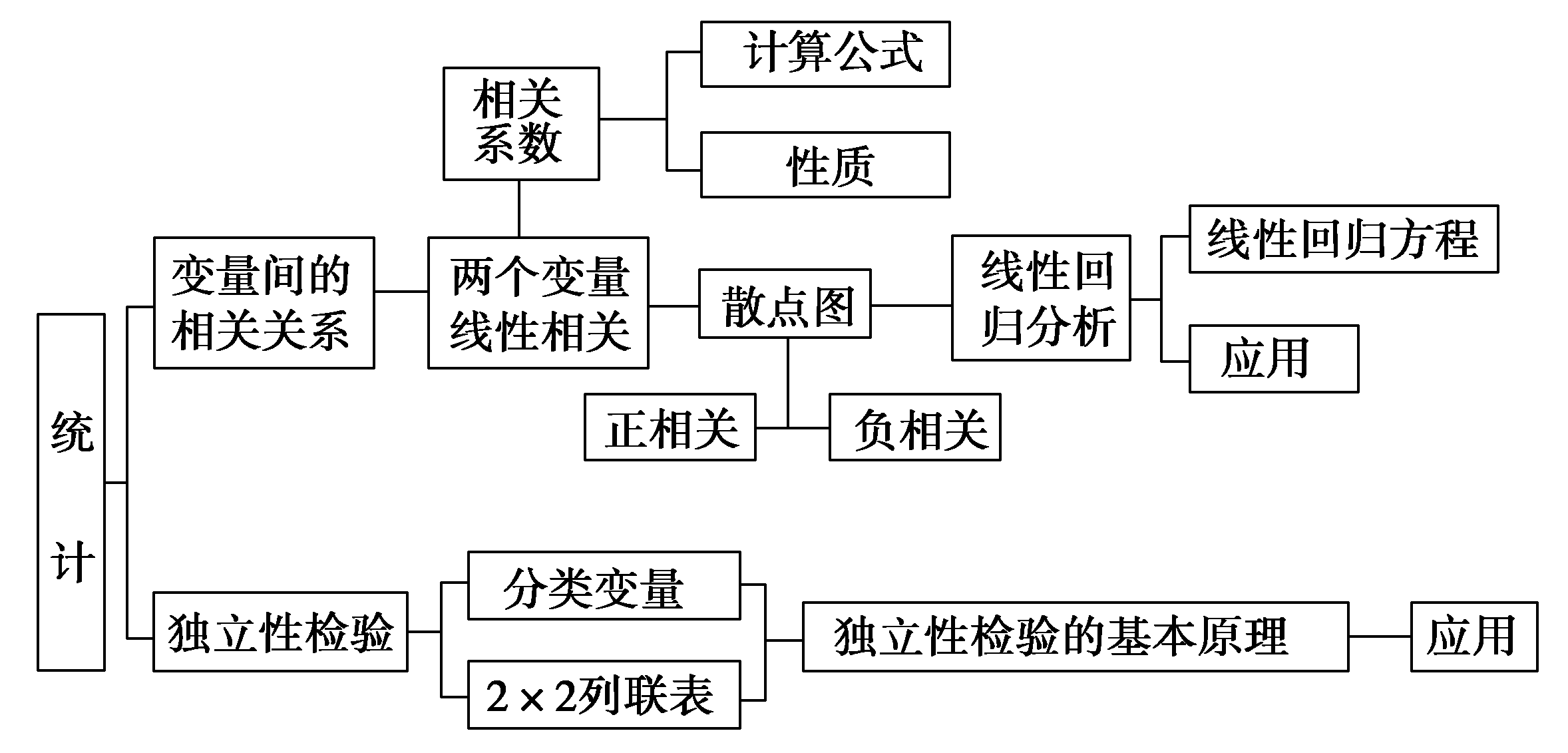 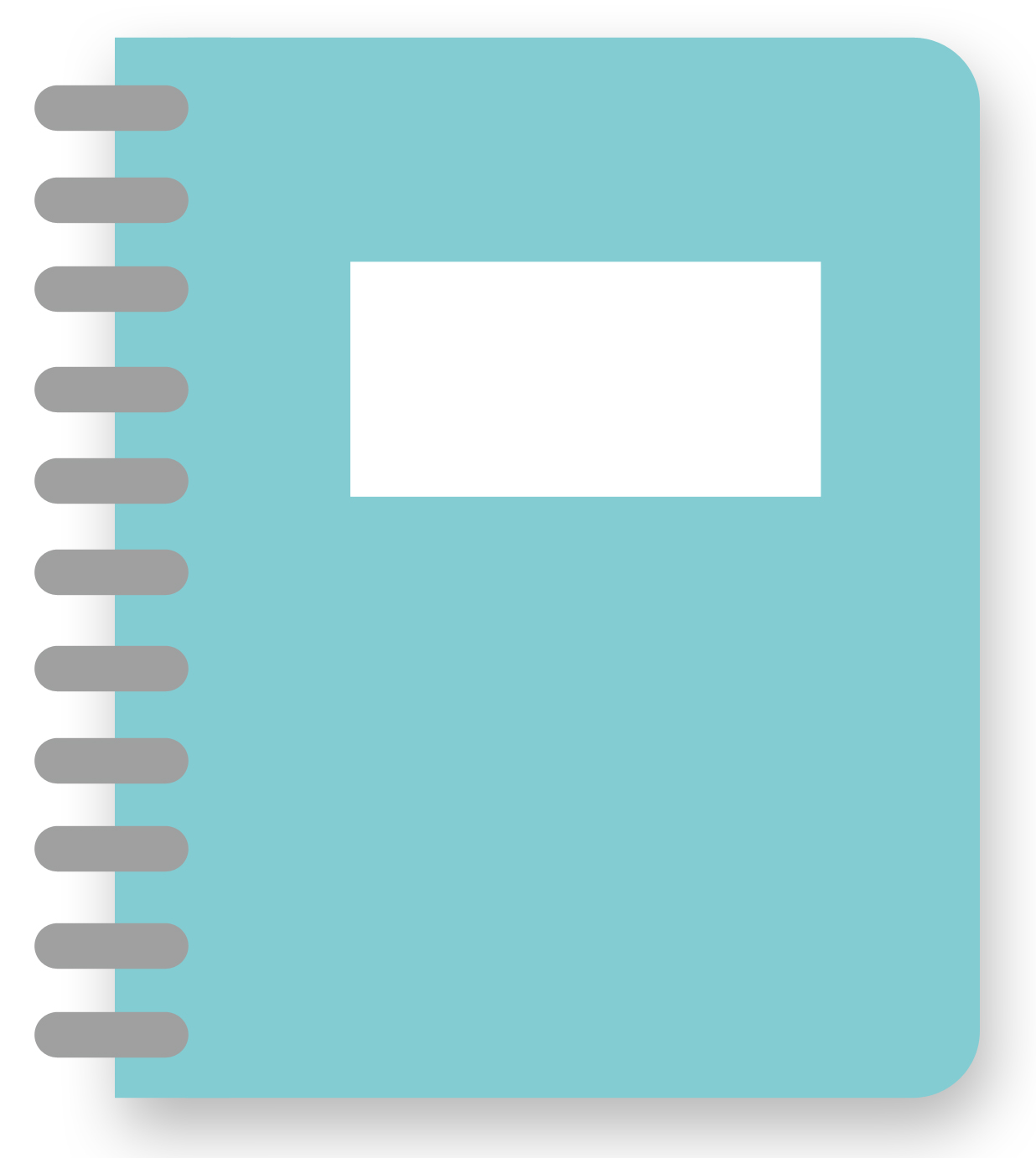 题型探究
NO.2
类型1
类型2
类型3
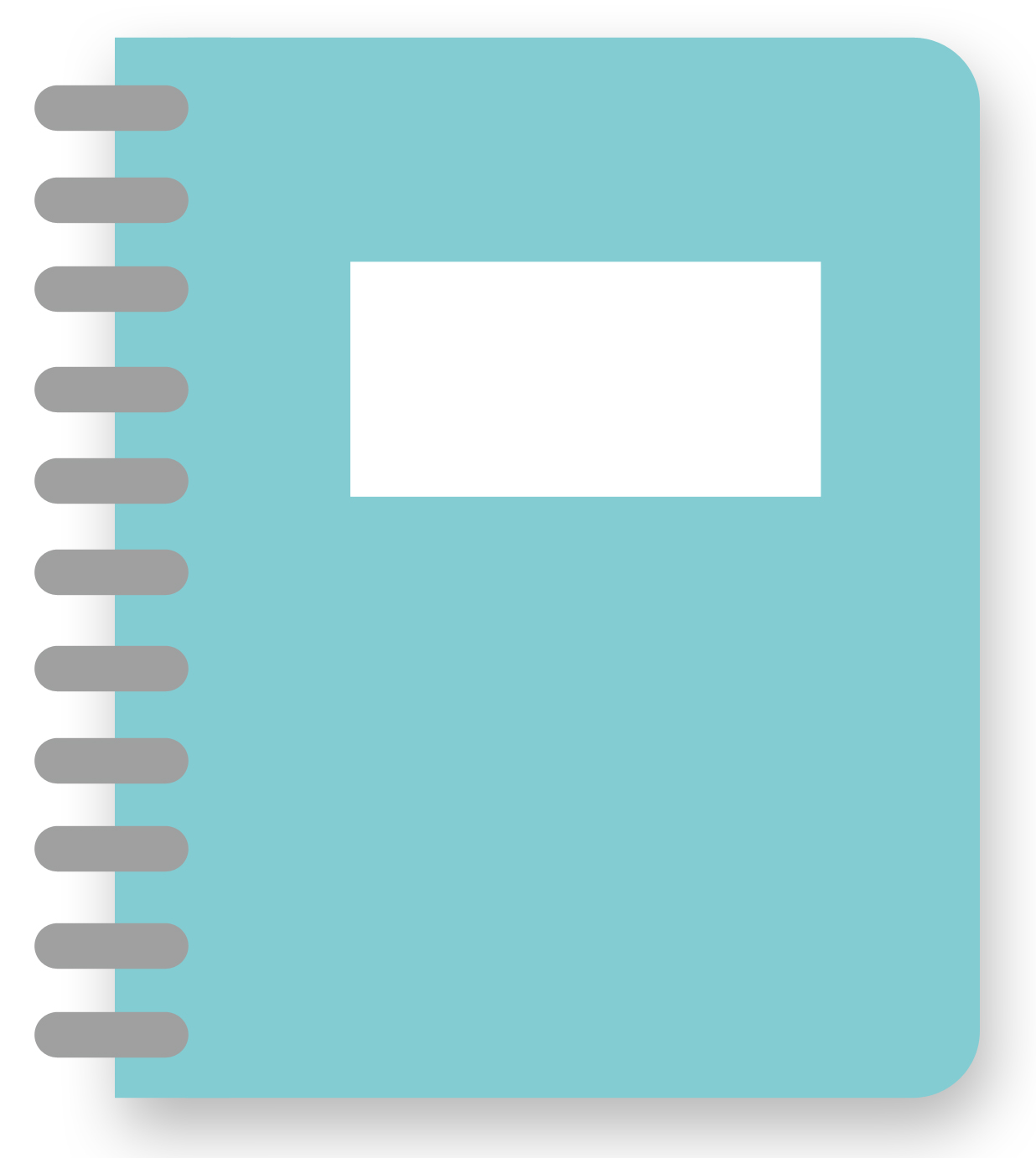 三、真题感悟
NO.3
1
2
1
2
2
1
1
2
1
2
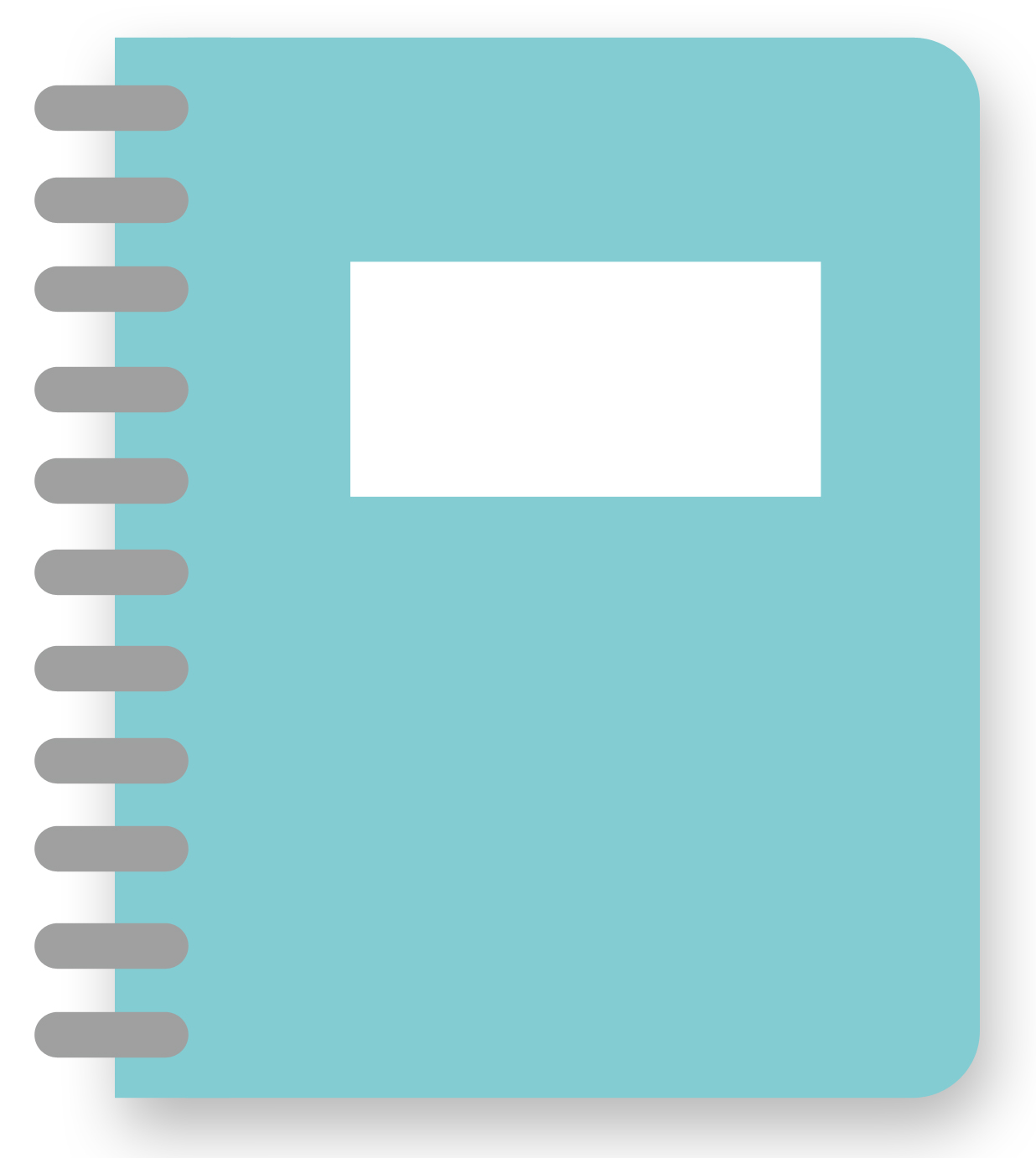 四、总结提升
NO.4
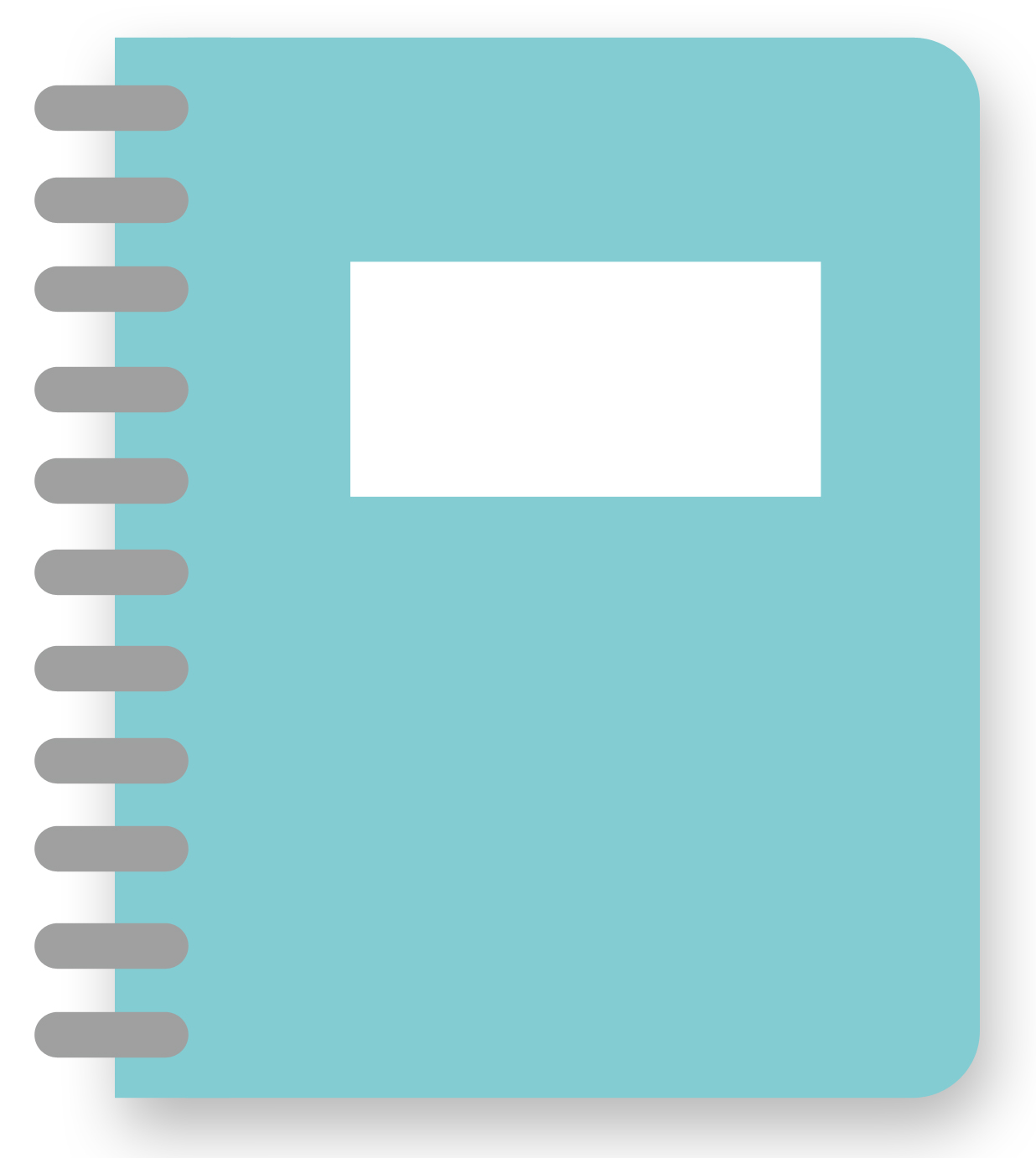 五、课堂练习
NO.5
谢谢     THANK YOU!